Instandhaltungsarbeiten
Feuerarbeiten – Arbeiten mit Brandgefährdung
Sicherheitskurzgespräche (SKG 001)
Stand 7/2024
Lektion 1
Erlaubnisschein verwenden
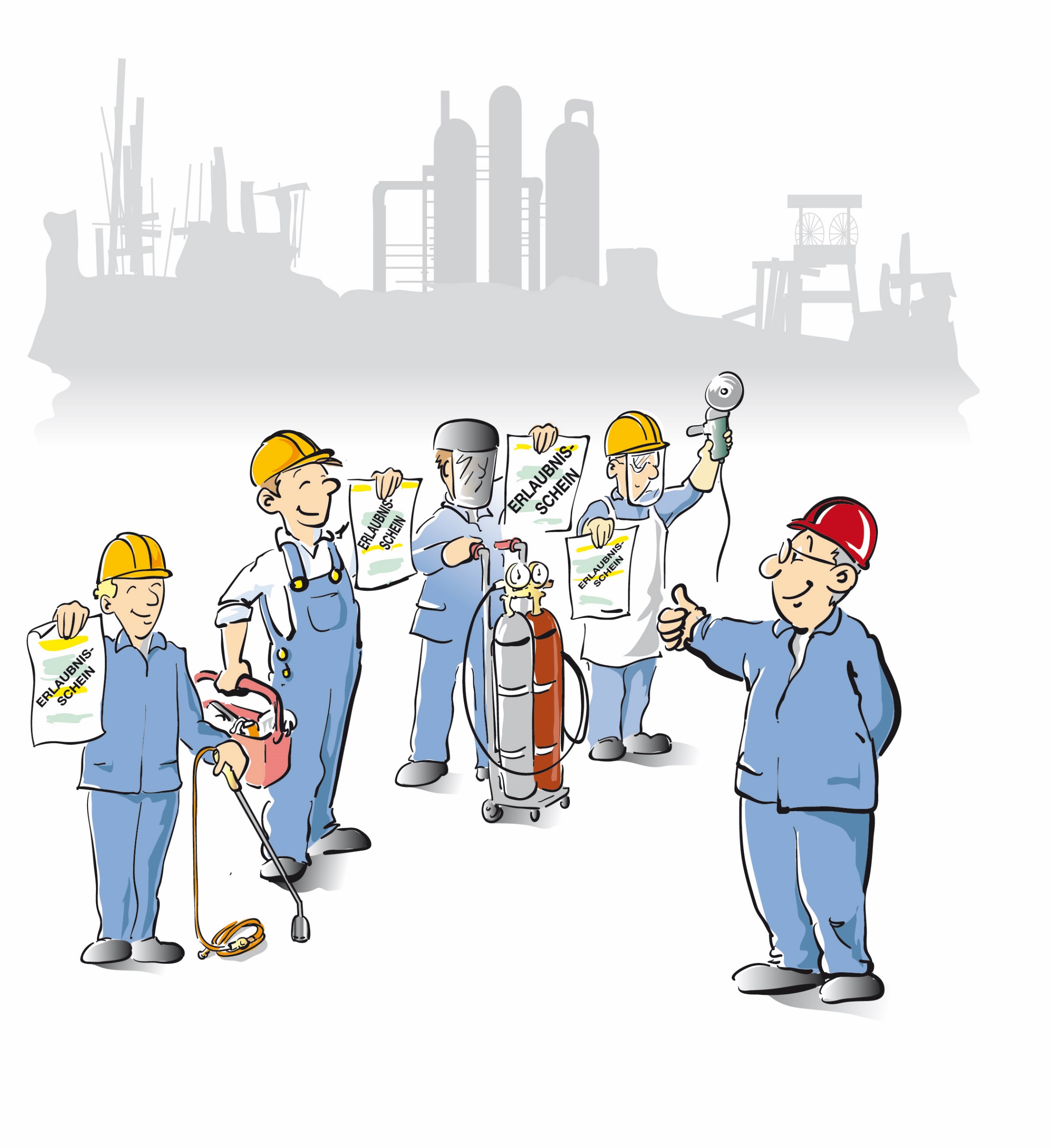 Bei allen Arbeiten mit Brandgefährdung gilt:
Erlaubnisschein =Gefährdungsbeurteilung
Mehrere Arbeiten =Mehrere Erlaubnisscheine
Seite 2
Lektion 2
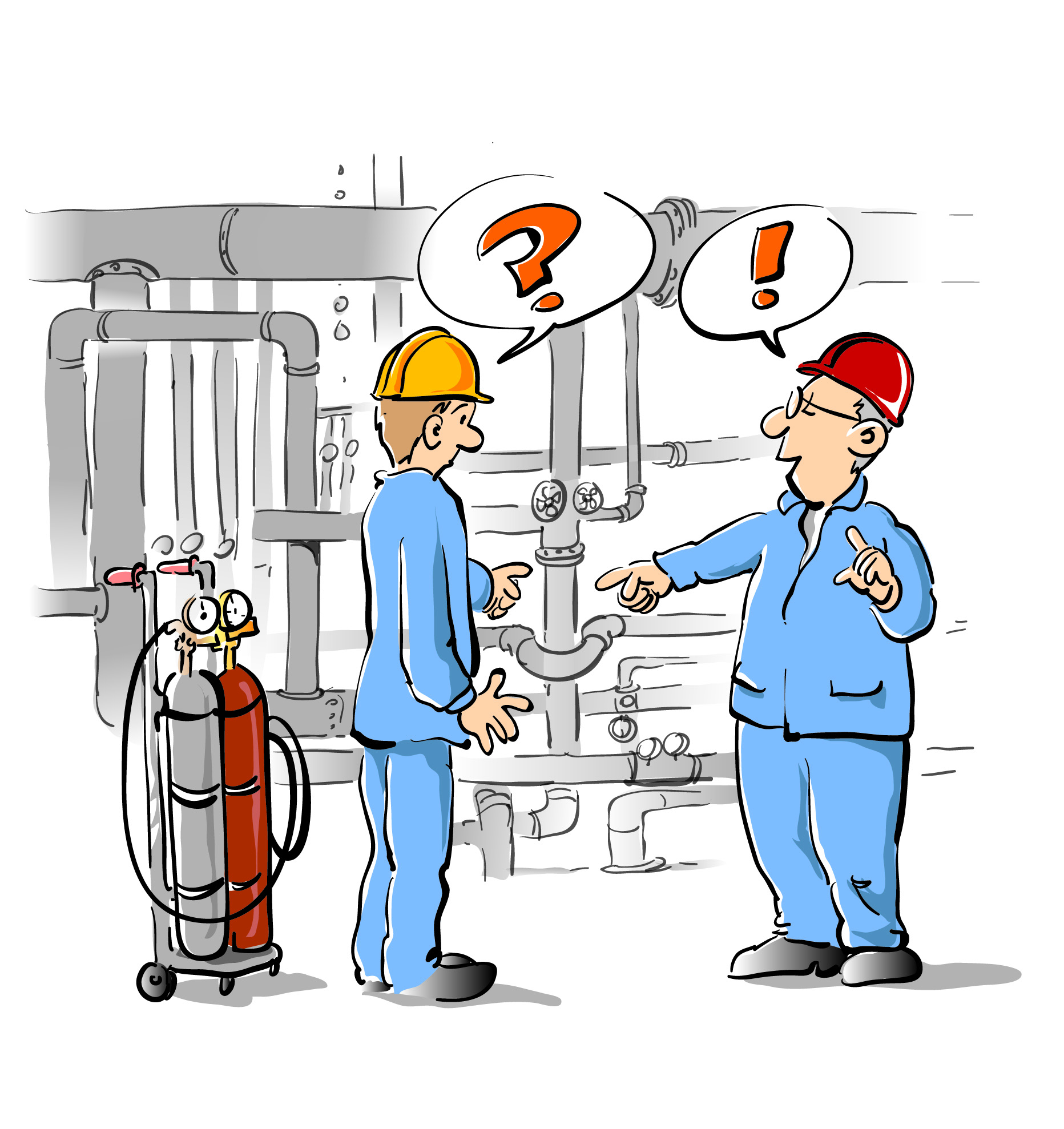 Arbeiten unmissverständlichabsprechen
Vor Arbeitsbeginn absprechen:
Was
Wann
Wo
Achtung Gefahr
Hallo Nachbar, hallo Nachbarin
Seite 3
Lektion 3
Arbeitsplatz undArbeitsumgebung sichern
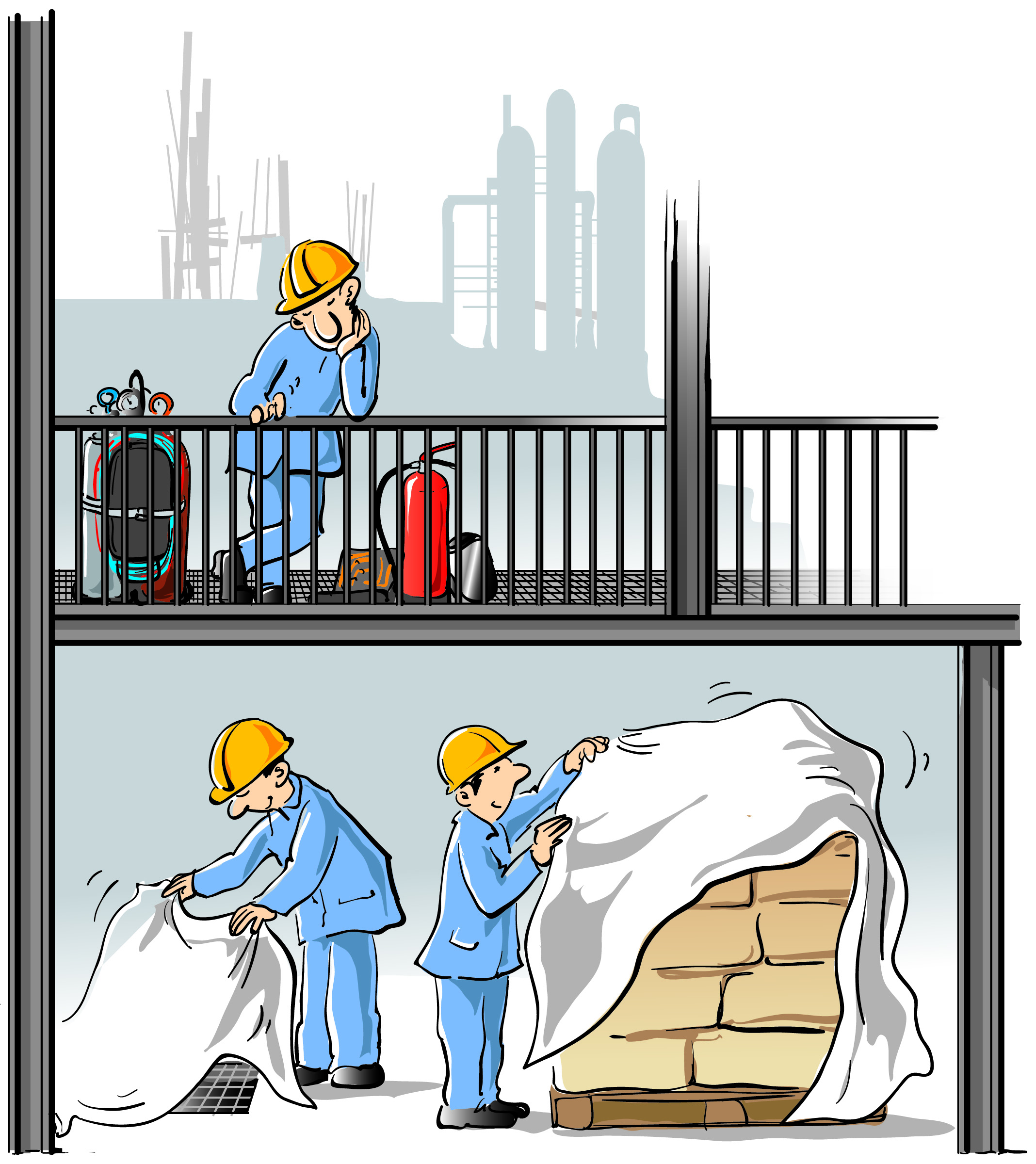 Vor Arbeitsbeginn kontrollieren:
Brandlasten
Gefahrstoffe
Explosionsgefahr
Atemluft
Sicherheitsmaßnahmen
Notfall- und Rettungsmaßnahmen
Seite 4
Lektion 4
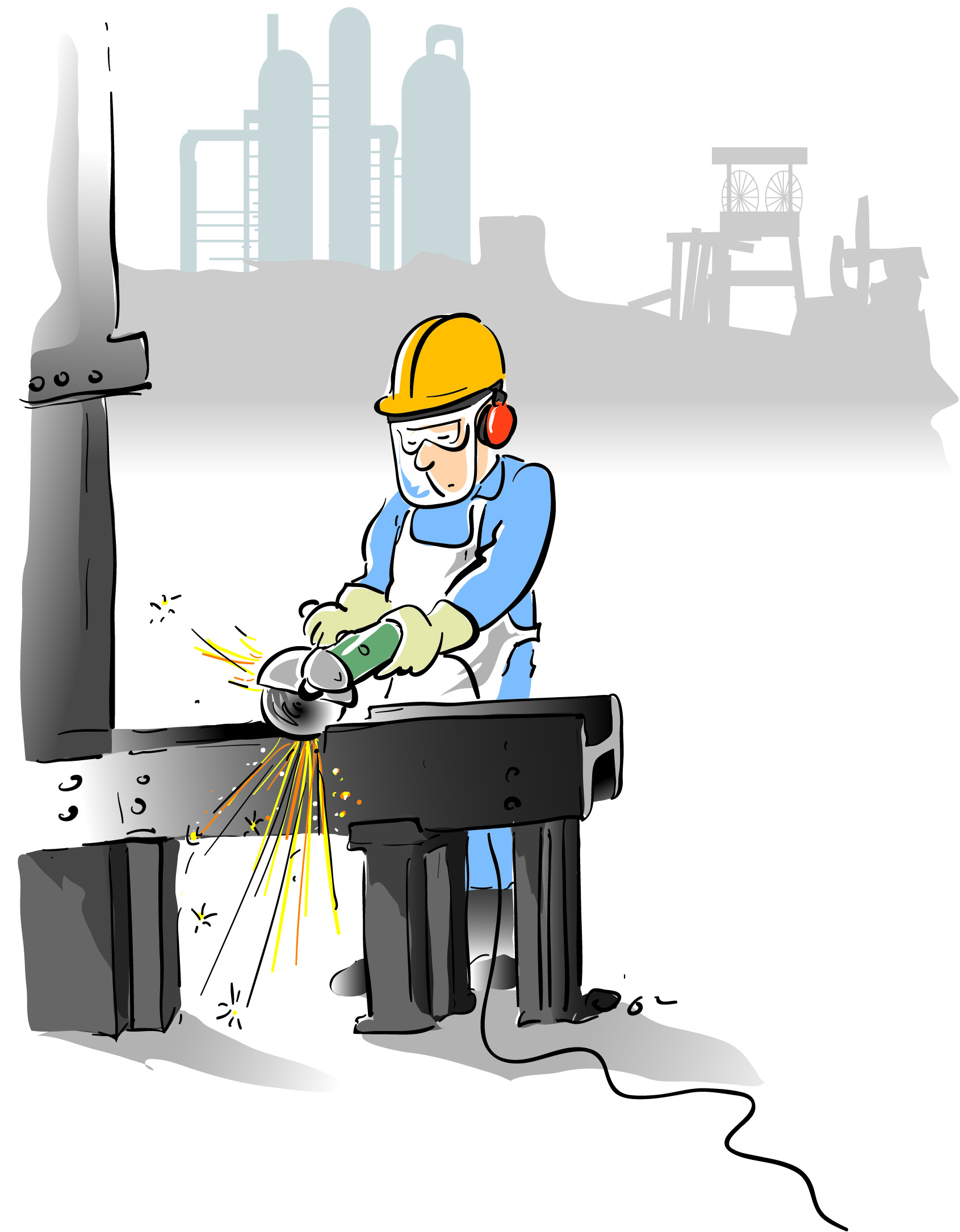 Sicher arbeiten
Während der Arbeit:
Persönliche Schutzausrüstungentragen
Absprachen einhalten
Umsichtig arbeiten
Probleme melden
Seite 5
Lektion 5
Arbeitsbereich in funktions-fähigem Zustand übergeben
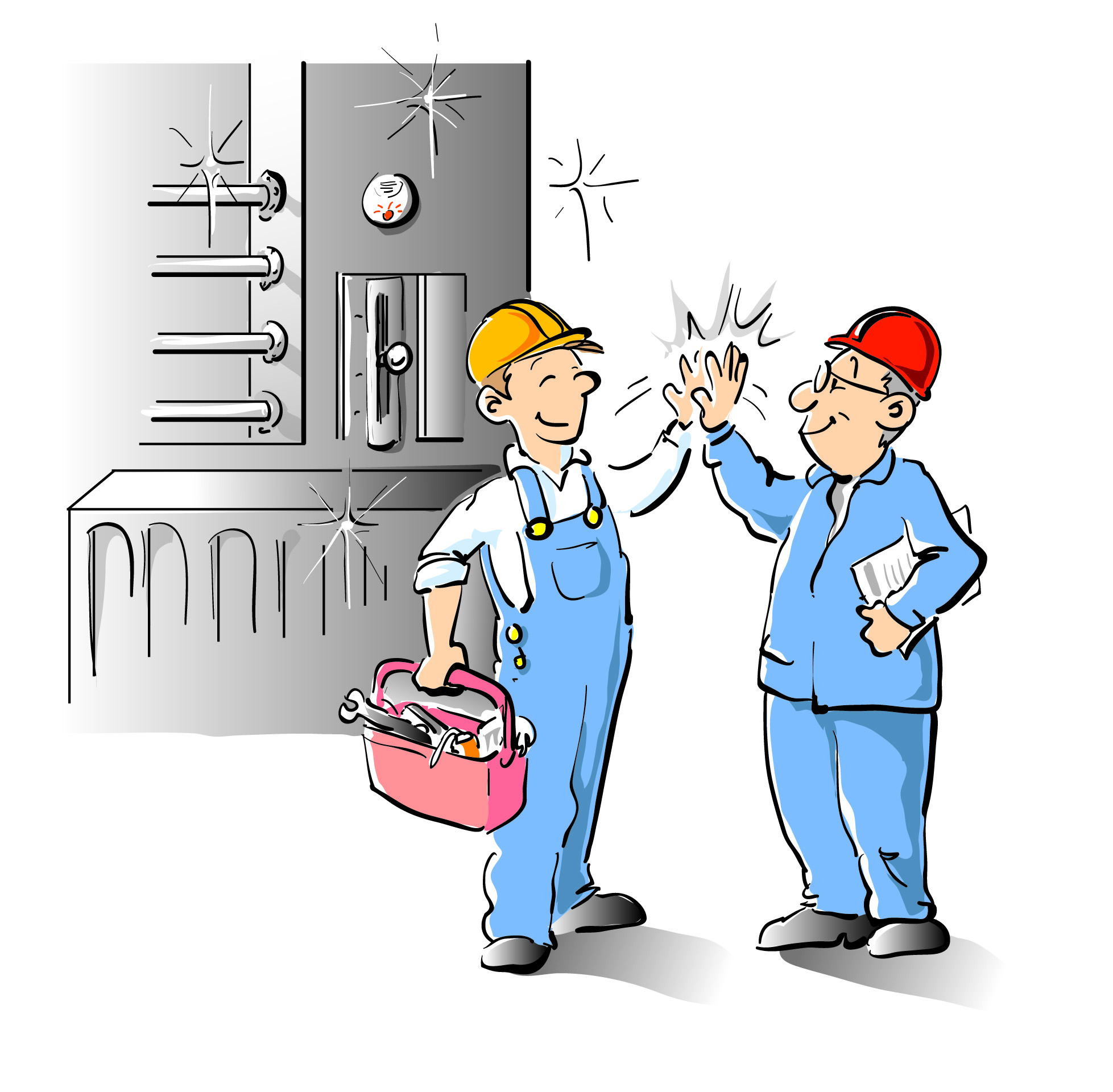 Nach der Arbeit:
Ordnung schaffen
Schutzeinrichtungen prüfen
Abschluss melden
Erforderlichenfalls Kontrolledurch Brandwache
Seite 6
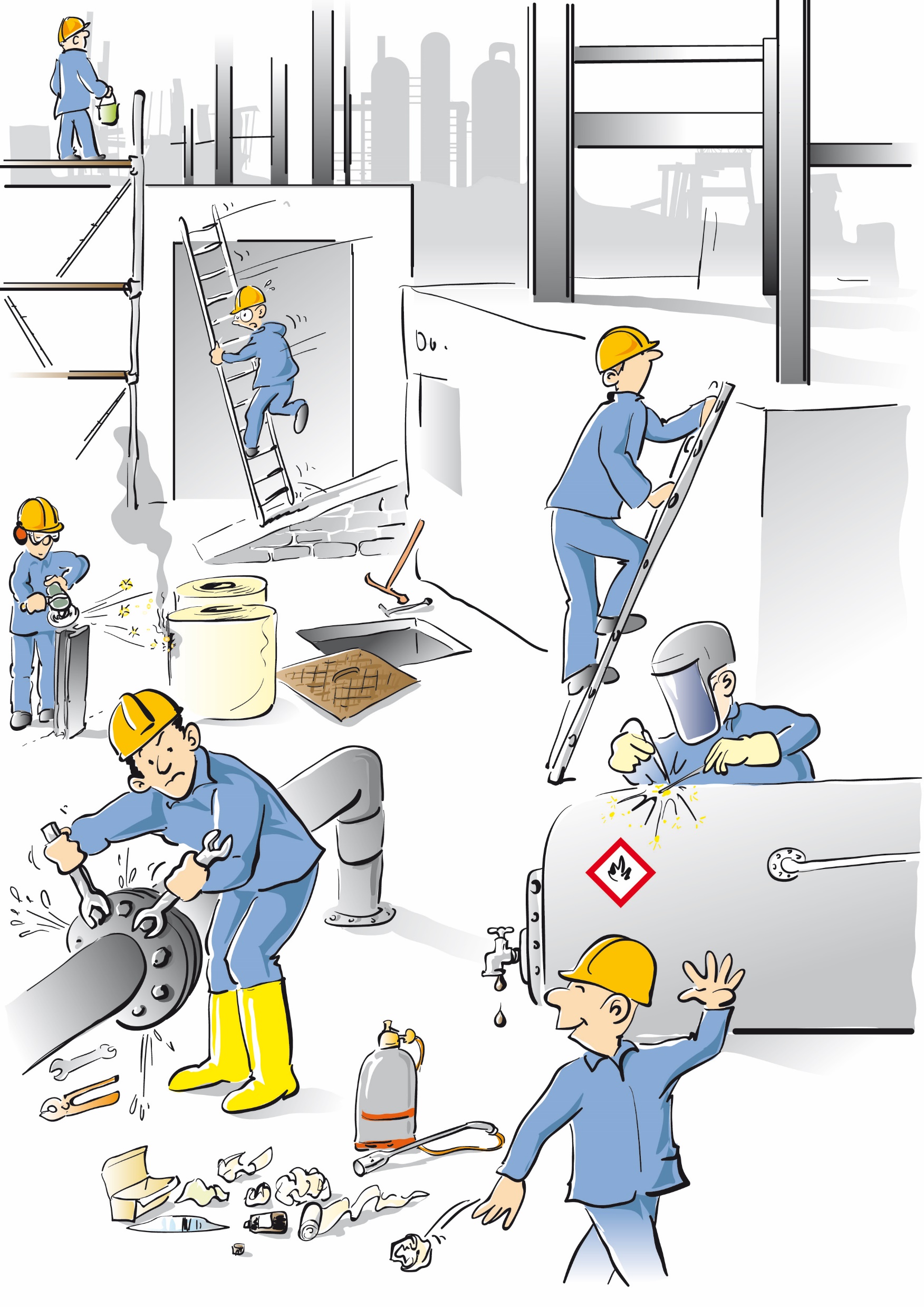 Finde die neun Fehler
Seite 7
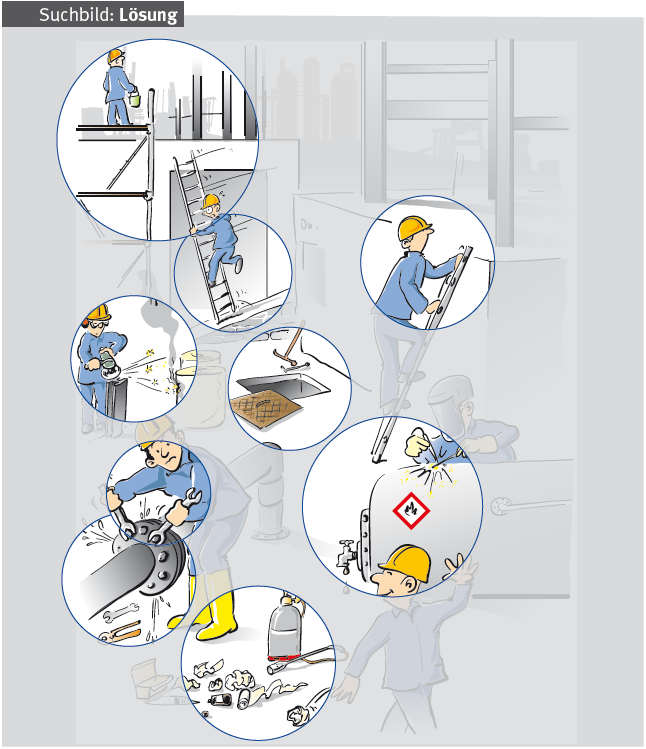 Fehlerübersicht
Seite 8
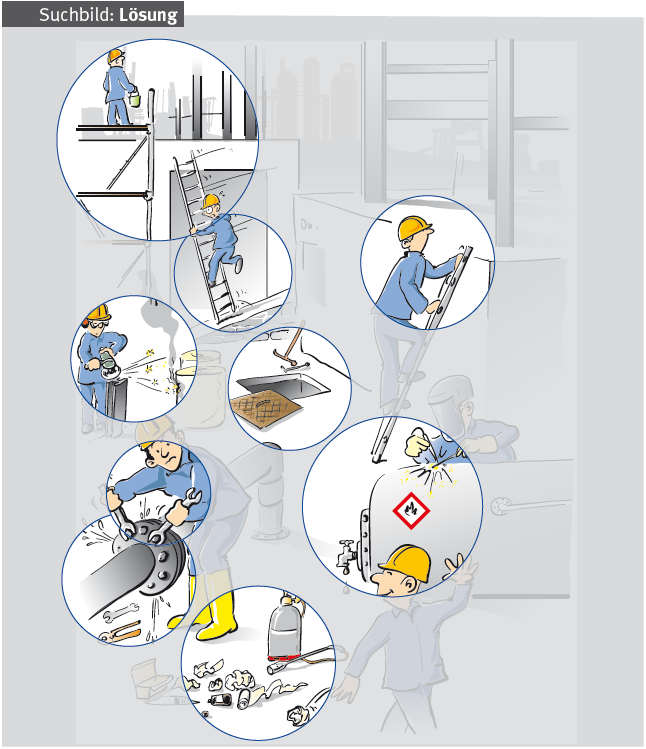 Fehler 1
Gerüstlagen bei mehr als zwei Metern Absturzhöhe mit einem dreiteiligen Seitenschutz (Geländerholm, Zwischenholm und Bordbrett) versehen.
Seite 9
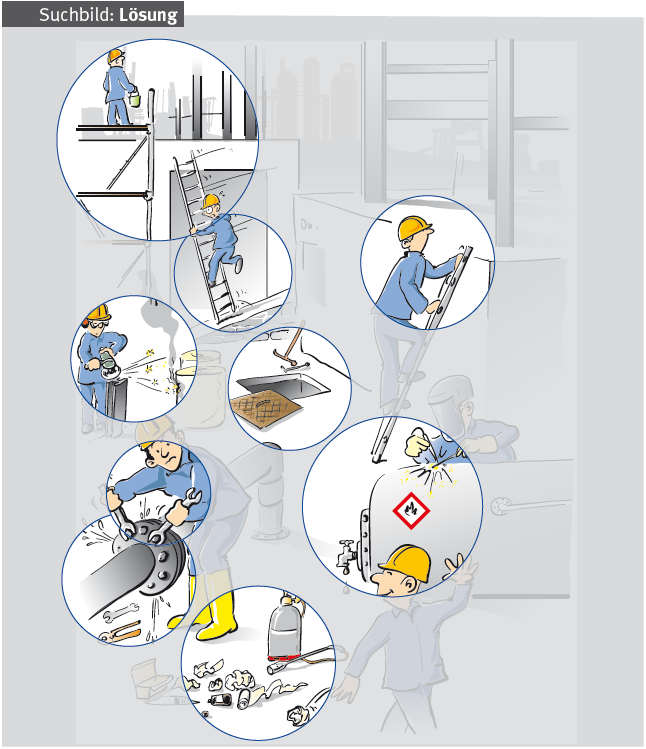 Fehler 2
Aufstellung von Leitern nur auf
ebenem Untergrund.
Seite 10
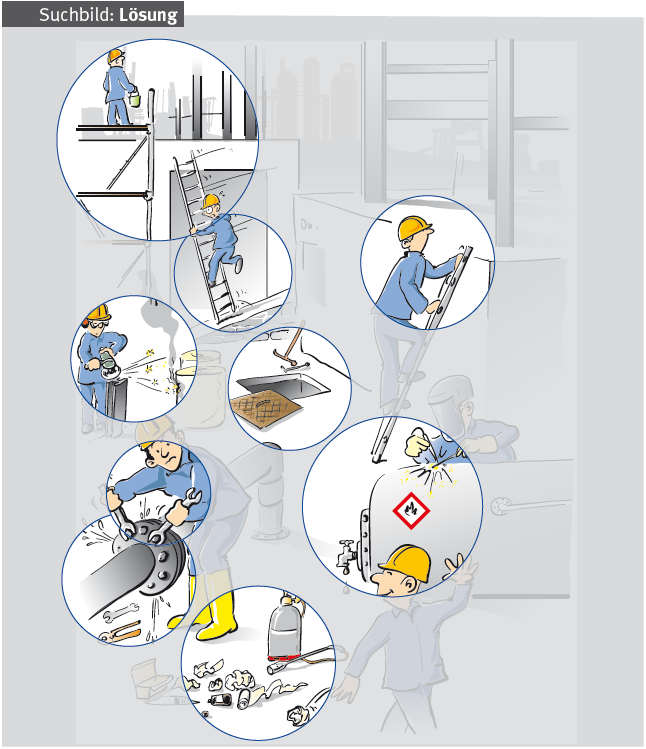 Fehler 3
Anlegeleitern müssen an der Austrittsstelle mindestens einen Meter überstehen.
Seite 11
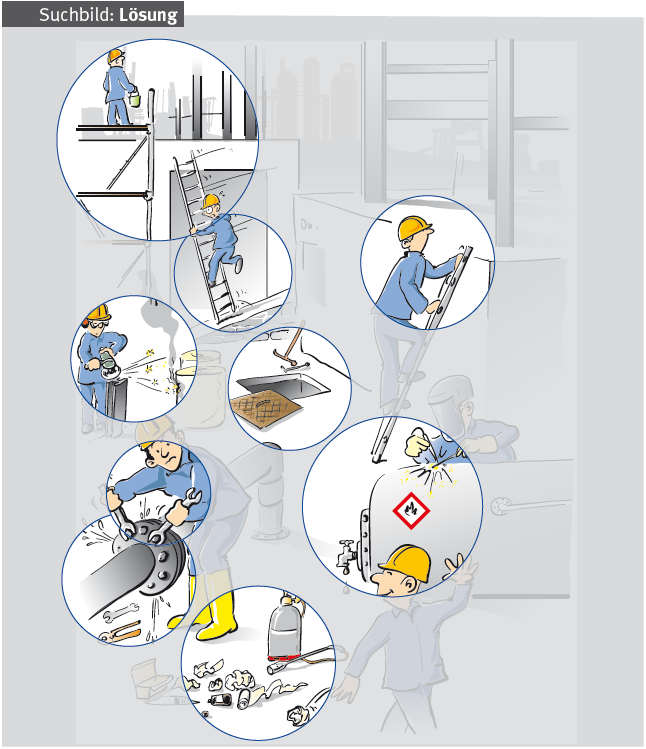 Fehler 4
Bei Feuer- und Heißarbeiten Brandlasten vor Beginn der Tätigkeit entfernen.
Seite 12
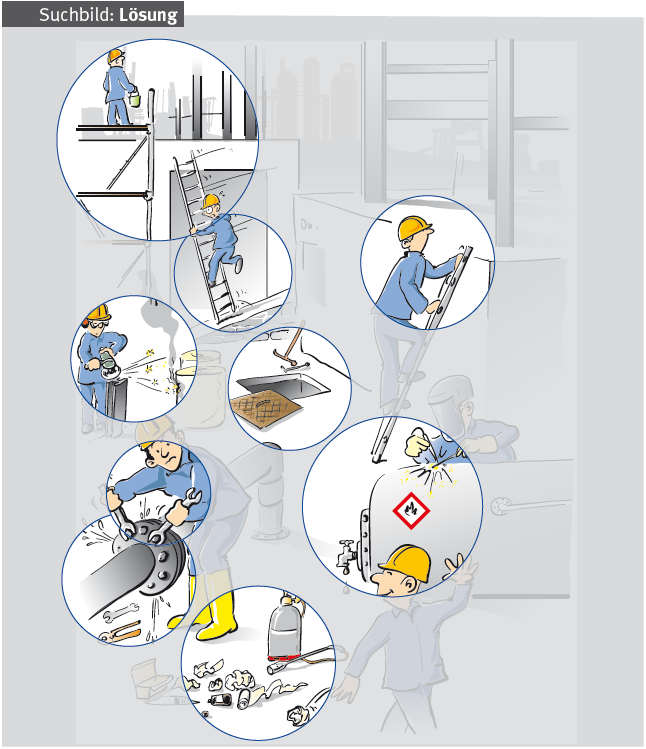 Fehler 5
Bodenöffnungen gegen Absturz sichern, Stolperfallen beseitigen.
Seite 13
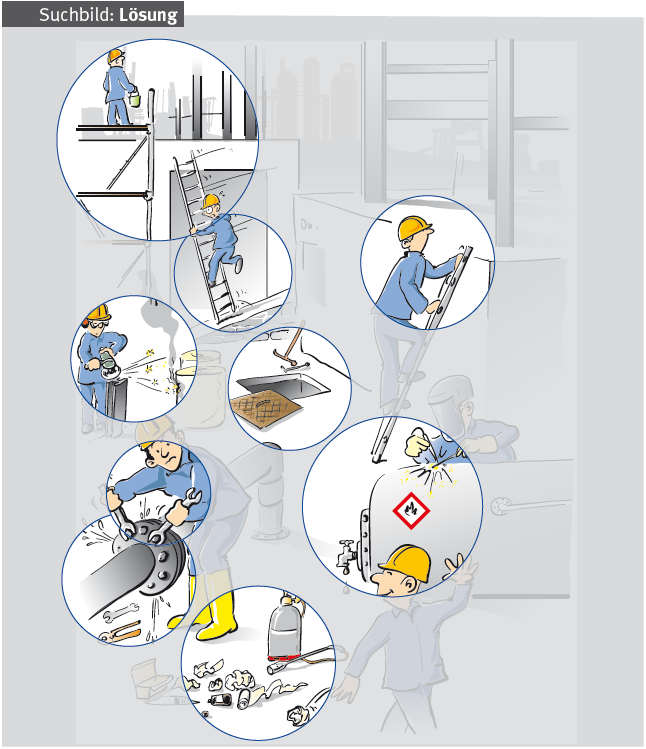 Fehler 6
Feuer- und Heißarbeiten nur
an entleerten und gereinigten, im Bedarfsfall inertisierten, Behältern vornehmen.
Seite 14
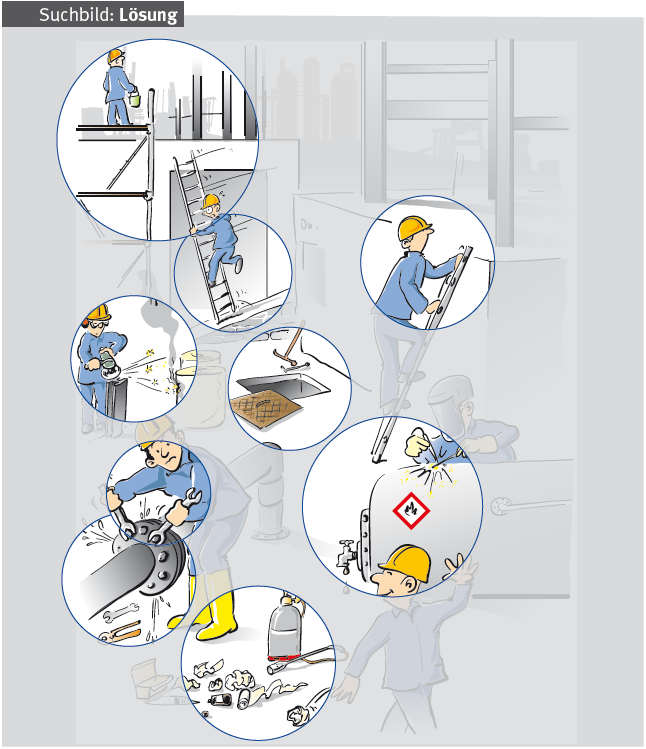 Fehler 7
Persönliche Schutzausrüstungen
gegen die auftretenden Gefähr-dungen tragen.
Seite 15
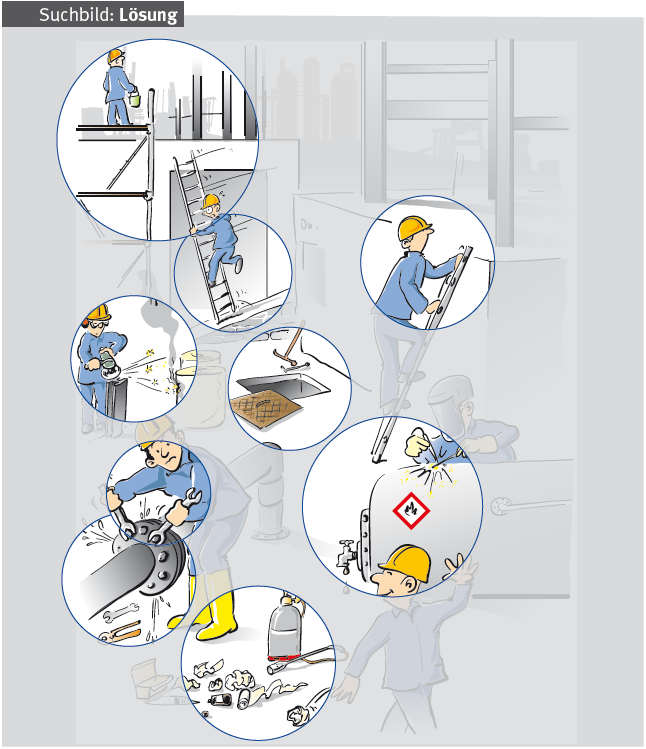 Fehler 8
Instandhaltungsarbeiten nur 
an drucklosen und gespülten
Rohrleitungen durchführen.
Seite 16
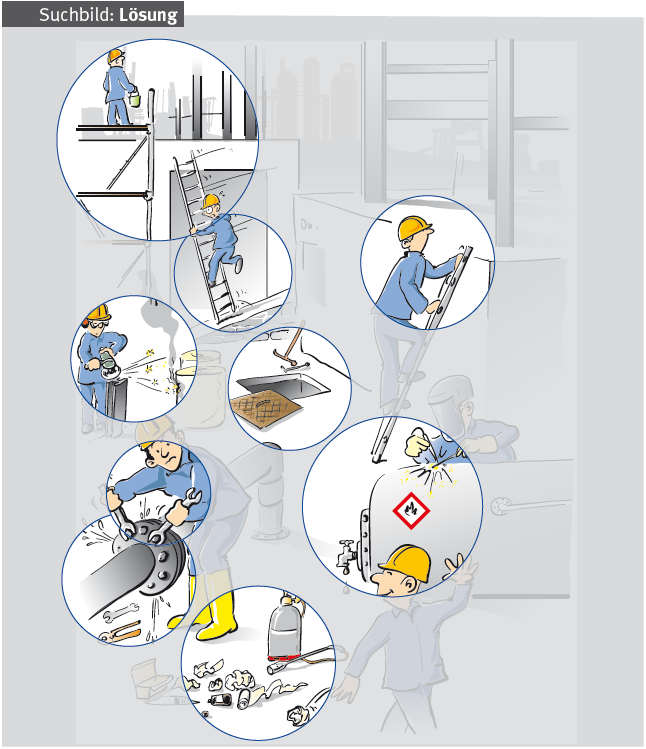 Fehler 9
Arbeitsplatz nach Abschluss der Arbeiten aufräumen.
Seite 17
Weitere Sicherheitskurzgespräche
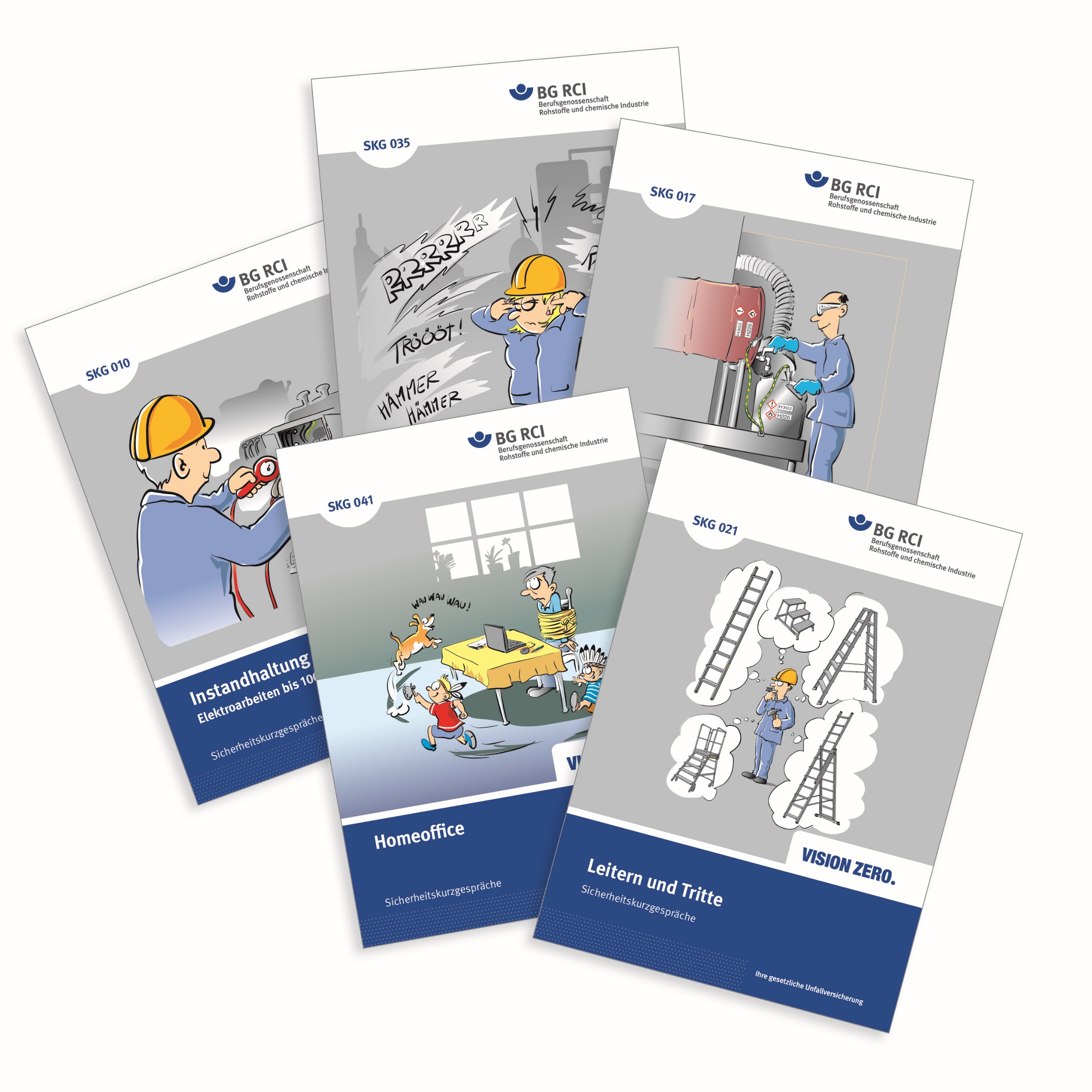 Die Reihe der Sicherheitskurzgesprächewird ständig um neue Themen ergänzt.
In den Druckfassungen finden Sie zu den einzelnen Lektionen weitere ausführliche Hinweise und Erläuterungen für Unterweisende.
Einen Überblick über die derzeit verfügbaren Themen erhalten Sie im Medienshop der BG RCI.
medienshop.bgrci.de
Seite 18